Oficina de Promoção da Alimentação Adequada e Saudável e da Atividade Física e Práticas Corporais
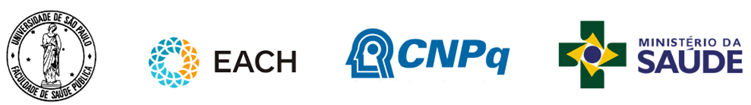 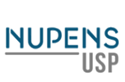 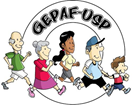 Atividade 5.2:Cidade e saúde: o que temos e o que queremos?
Relembrando a atividade de dispersão...
“Observar no território da sua unidade quais as possibilidades para uma vida fisicamente ativa. As ruas são bem pavimentadas? Há ciclofaixa? As praças têm academia ao ar livre? Onde mais é possível praticar atividade física e práticas corporais?”


O que vocês observaram?
Compreendendo a situação
A inatividade física é um grave problema de saúde pública, responsável por mais de 3 milhões de mortes por ano em todo o mundo.

De acordo com a Organização Mundial de Saúde (OMS), na América Latina e no Brasil, a inatividade física só cresce. Em levantamento recente, a agência divulgou que a cada duas pessoas em idade adulta no Brasil, uma não pratica atividade física suficientemente, o que representa 47% da população.

Ainda segundo a OMS, estima-se que a inatividade física custe US$ 54 bilhões em assistência médica direta, dos quais 57% são incorridos pelo setor público e outros US$ 14 bilhões são atribuídos à perda de produtividade.
[Speaker Notes: Pitanga, Beck e Pitanga, 2020: https://rbafs.org.br/RBAFS/article/view/14262/11049
Plano de ação global sobre atividade física (OMS, 2018)]
Compreendendo a situação
Pesquisas nacionais confirmam essa realidade:

Na PNAD 2015, apenas 37,9% dos brasileiros de 15 anos ou mais que afirmaram praticar esportes ou atividades físicas no ano de referência da pesquisa.

Dados da Pesquisa Nacional de Saúde 2019 permitem estimar que 34,2% dos homens com 18 anos ou mais praticaram o nível recomendado de atividade física no lazer, enquanto para as mulheres este percentual foi de 26,4%. No mesmo período, a média brasileira foi de 30,1%.

Já os dados da pesquisa Vigitel apontam que a prática de atividade física diminui com a idade: 49,4% na faixa de 18 a 24 anos e 24,4% nos adultos com 65 anos ou mais; e aumenta com a escolaridade, passando de 25,8% nos indivíduos com até 8 anos de estudo para 50,0% entre aqueles com 12 anos ou mais de estudo.
[Speaker Notes: Recomendo leitura do “Relatório de Desenvolvimento Humano Nacional - Movimento é Vida: Atividades Físicas e Esportivas para Todas as Pessoas” (PNUD, 2017) e verificar os dados mais atualizado de pesquisas da PNAD, PNS, PeNSE, Vigitel e correlatas.
Estimular os participantes com perguntas: por que será que isso acontece? O que influencia essa realidade? Será que ela é a mesma para homens e mulheres? Entre as pessoas ricas e pobres? Entre as pessoas com mais e menos escolaridade?]
Reflexões iniciais
Como é na minha cidade?

O que a minha cidade oferece em termos de atividade física voltada à promoção da saúde? 

O que ela não oferece e eu gostaria que oferecesse?
Atividade em grupo
Grupo 1

A cidade que temos
Formar 2 grupos unindo os grupos já existentes;
Selecionar as imagens que serão incluídas em sua apresentação, considerando seu território de atuação;
Os grupos terão 40 minutos para elaborar suas apresentações;
Cada grupo terá 15 minutos para apresentar sua seleção de imagens e reflexões.
Grupo 2

A cidade que queremos
[Speaker Notes: Formar 2 grupos unindo os grupos já existentes. Um representa a cidade que temos; outro a cidade que queremos. Dispor as fotos ou recortes de revista e cada grupo deverá selecionar quais serão incluídas em sua apresentação, considerando seu território de atuação. Distribuir papel flip chart ou cartolina e fita crepe para os grupos, que deverão fixar as imagens no papel para apresentar aos colegas. Estimule os participantes a utilizarem também as canetas hidrográficas e usarem a criatividade para representar o território.]
Atividade em grupo
Grupo 1

A cidade que temos
Apresentação de 15 minutos
Atividade em grupo
Grupo 2

A cidade que queremos
Apresentação de 15 minutos
Reflexões finais
O que posso mudar na minha rotina, por menor que seja, a fim de me tornar uma pessoa mais ativa fisicamente?

O que existe ao meu redor que pode me ajudar a dar o primeiro passo?

O que posso fazer para ajudar a melhorar a promoção da atividade física na minha cidade?
Agradecimentos
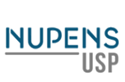 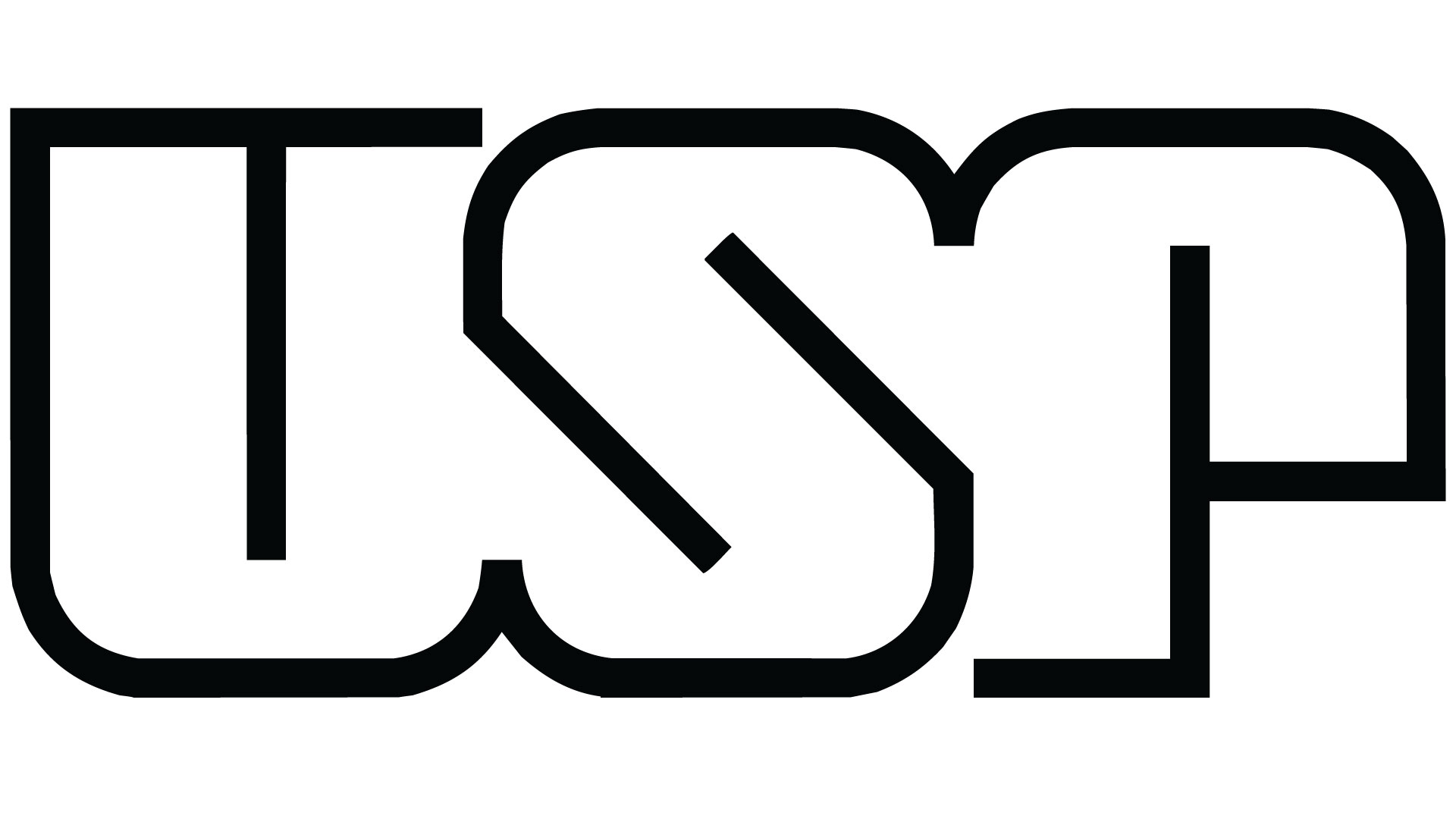 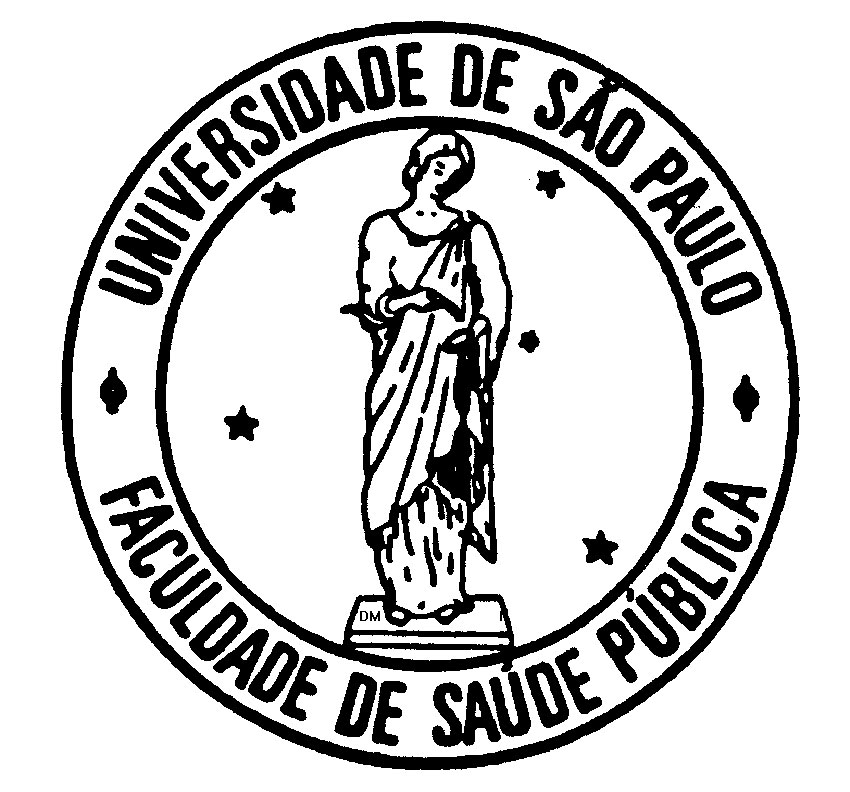 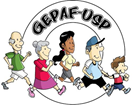 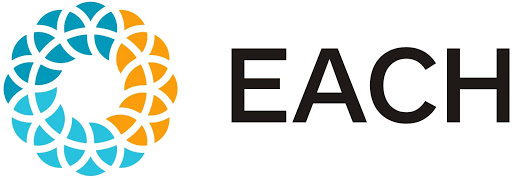 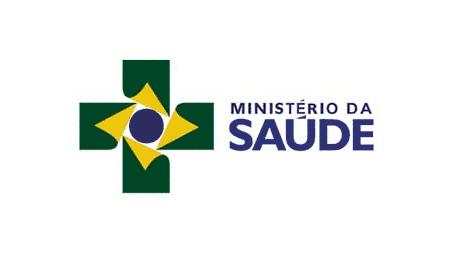 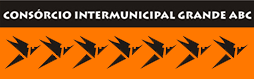 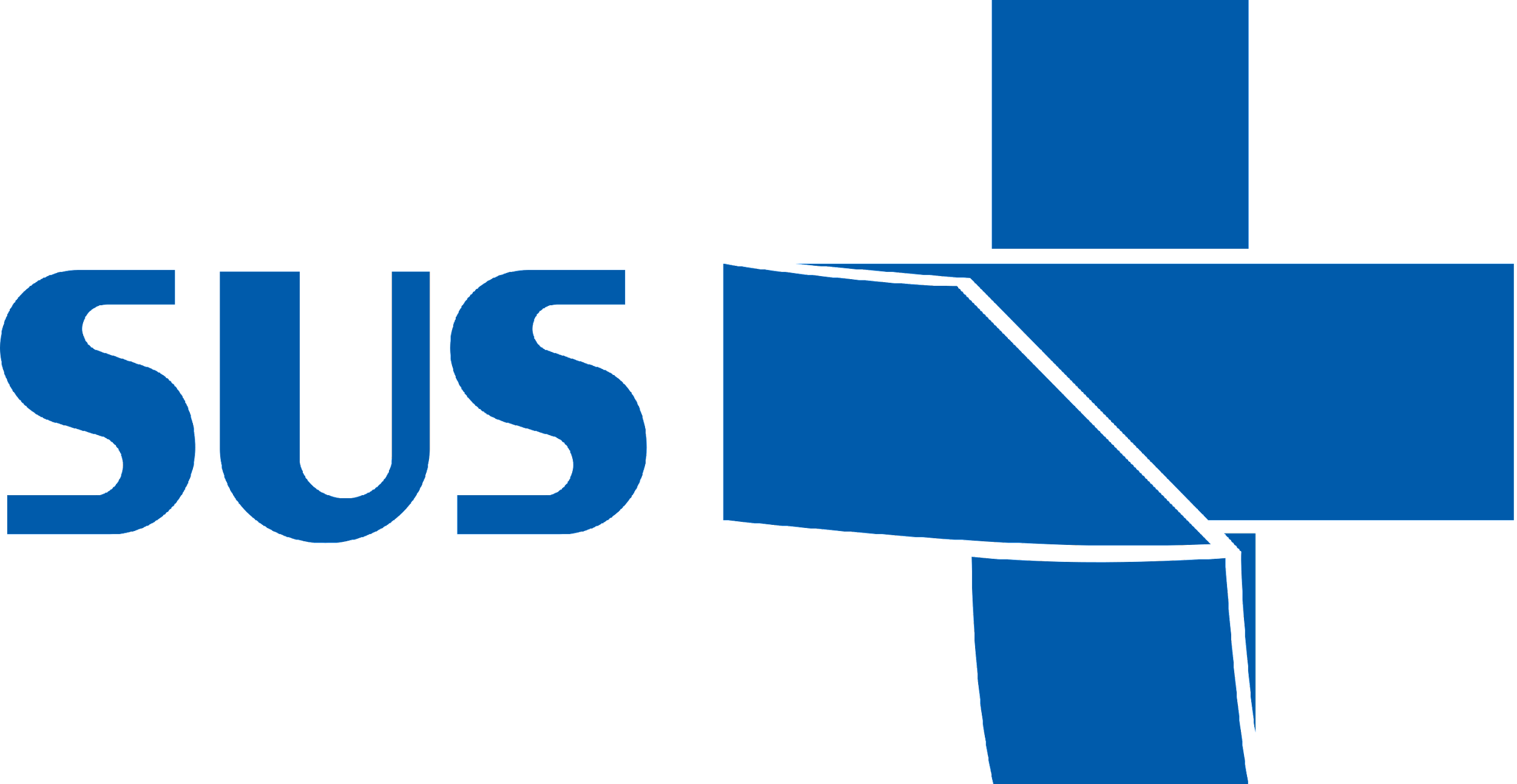 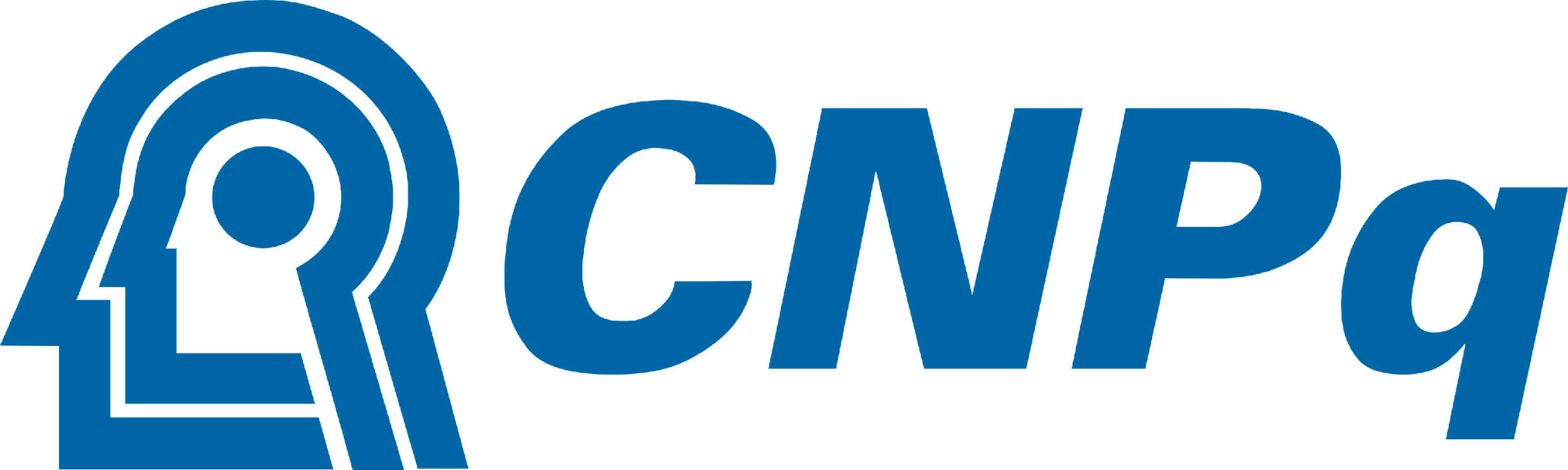